ГУО «Детский сад-средняя школа № 22 г.п. Болбасово имени С.И. Грицевца»
Строчная буква Ч
1 класс
                               
                                   Учитель начальных классов:
Ворошень Марина Александровна
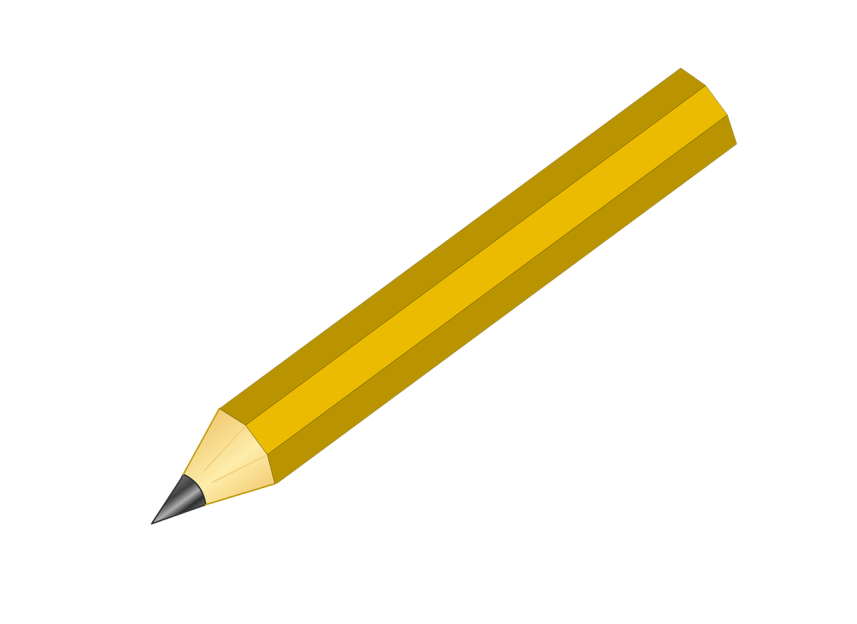 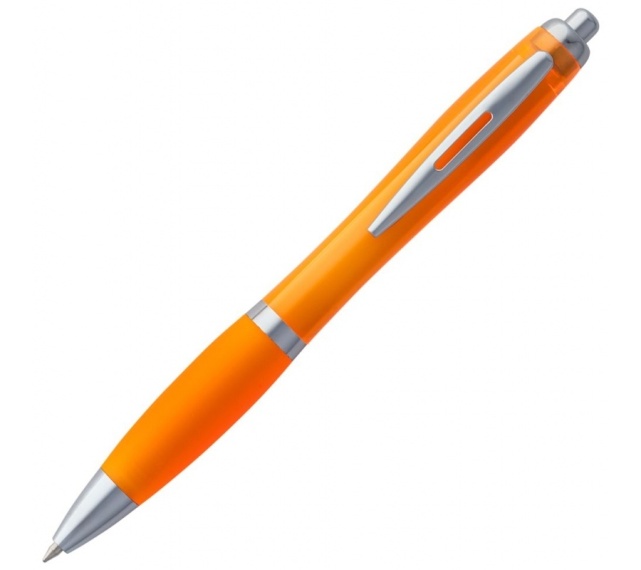 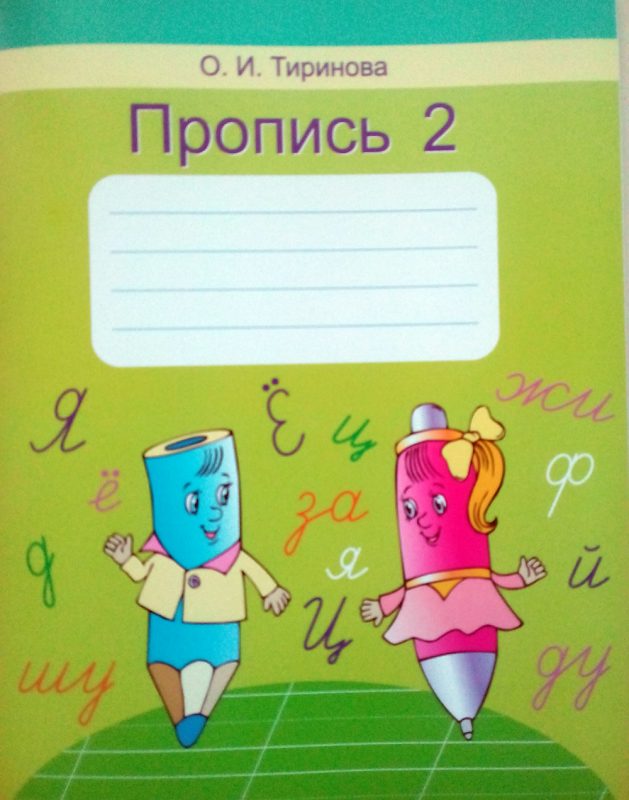 …айка  
…ибис
…иж
…ашка
…айник
чайка  
чибис
чиж
чашка
чайник
Строчная буква Ч
Сегодня на уроке….
Познакомимся……
Научимся….
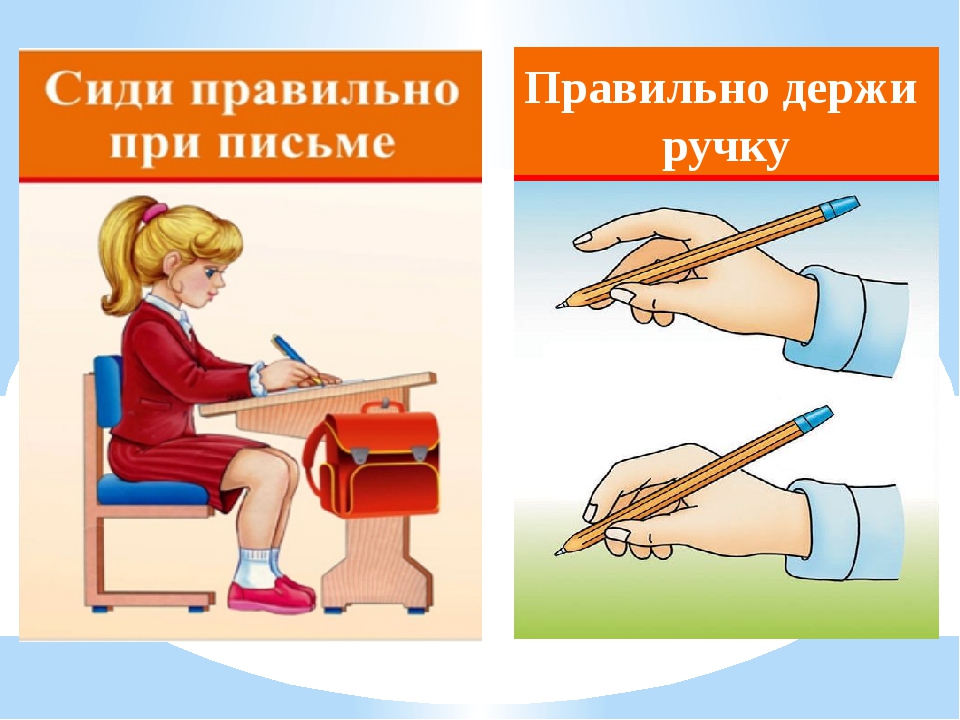 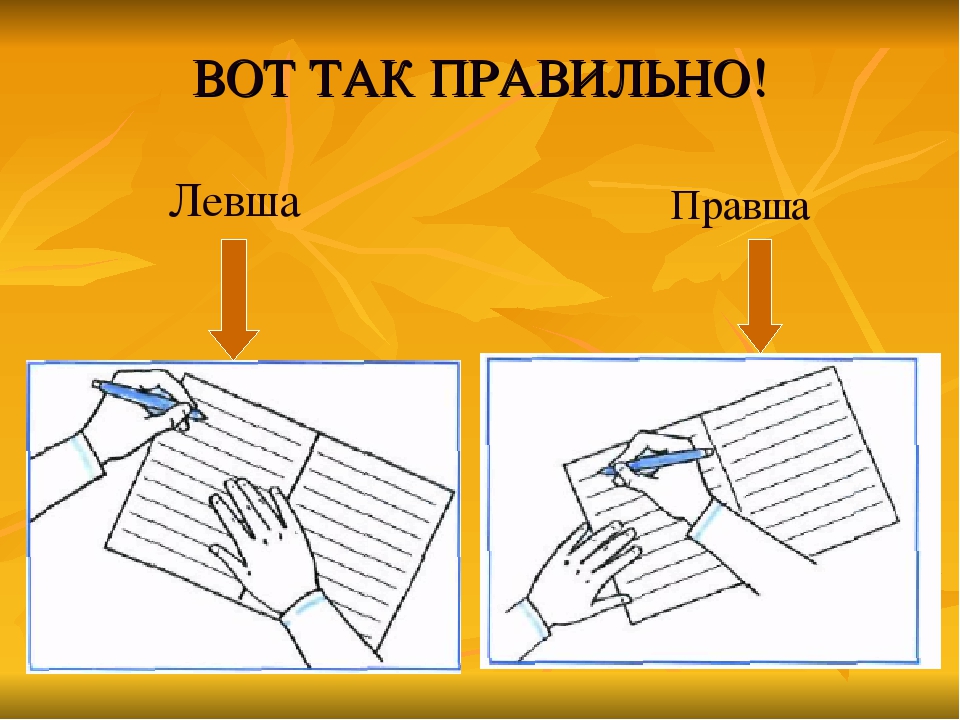 ОЦЕНИ СЕБЯ
А
1 вариант

чо
оч
2 вариант

ча
уч
ОЦЕНИ СОСЕДА
П
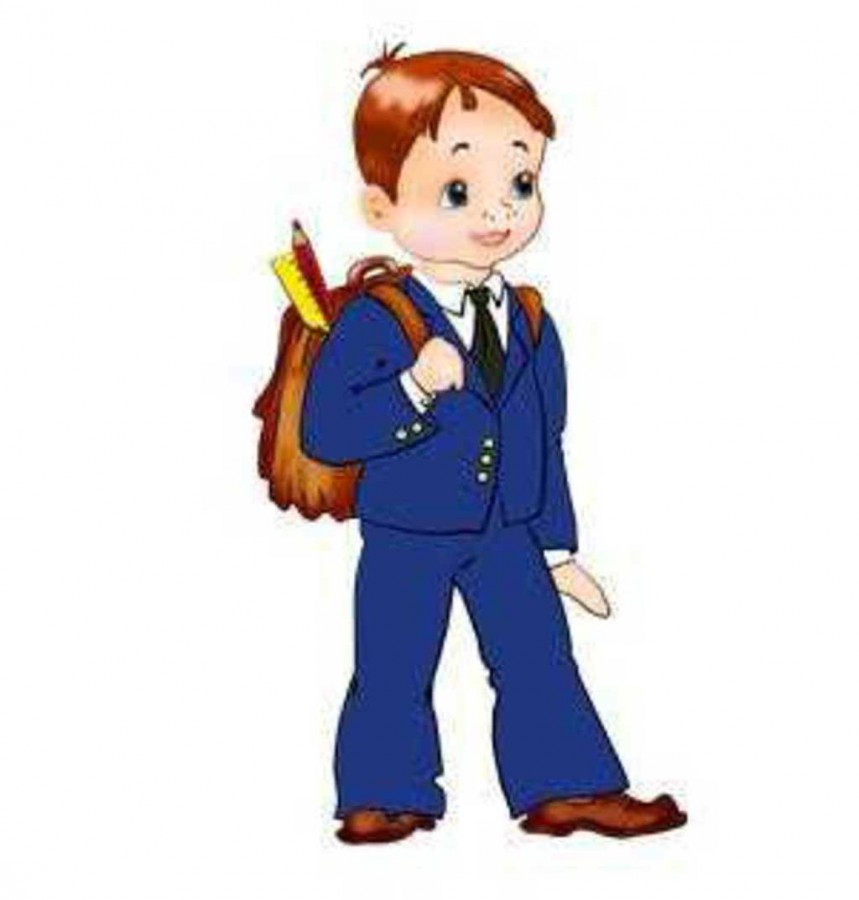 УЧЕНИК
.
.
.
УЧЕНИК
.
я
люблю
читать
Я люблю читать.
ОЦЕНИ СЕБЯ
П
Узнали…..
Научились…..
ч
ч
ч